«Скажи мне – и я забуду, 
      Покажи мне -  и я запомню, 
              Вовлеки меня – и я научусь»
(китайская  пословица)
Тема доклада: 

«Учет возрастных  и индивидуальных особенностей учащихся при выполнении проектных заданий по технологии» 

(на примере изучения раздела «Проектирование и изготовление одежды» в 5-8 классах)
Цель:
поделиться опытом организации проектной деятельности на уроках технологии.
Для развития творческих способностей рекомендуется использовать метод проектов.
	Суть его состоит в выборе и выполнении какого-либо объекта труда  и разработке необходимой для этого документации.
		Учащийся должен знать, что его учебный проект отражает проектную деятельность в условиях производства.		При выборе проектного задания необходимо учитывать его проектную  ценность.
	Уровень проектных заданий соответствует учебной программе. Завершенный проект сопровождается пояснительной запиской. Каждый проект оценивается по определенным критериям и защищается.
Метод проектов – это такой способ организации обучения, при котором реализуются интеллектуальные и физические возможности школьников по созданию новых товаров и услуг, имеющих субъективную новизну и практическую значимость.

Метод проектов (от латинского progectus – брошенный, выдвинутый вперед) называют реалистическим замыслом о желаемом будущем. 

Проект – это творческая завершенная работа учащихся, соответствующая его возрастным возможностям.

Проектирование есть процесс разработки такого рода замысла и его фиксации в какой-либо внешне выраженной знаковой форме – буквенно-цифровом тексте, графическом изображении, объемном макете, изделии и т.д.
Метод   проектов  способствует:

 активному развитию у учащихся логического и 	ассоциативного мышления;
 развитию творческих способностей; 
 стремлению самому созидать;
осознанию себя творцом при работе с «непослушными инструментами» и «неподатливыми материалами», «умными конструкциями», «технологическими системами»;
возможности проявления инициативы, воображения, фантазии; 
воспитанию подлинных  эстетических качеств личности: вкуса, способности оценивать,  понимать  и  творить  прекрасное.
Основные принципы учебного проектирования
Опора на интерес детей, а также ранее усвоенный материал;
Возможно большая самостоятельность учащихся;
Творческая направленность;
Практическая осуществимость проекта;
Связь с потребностями общества.
Главнейший   основополагающий принцип   метода   проектов: 

исходить из интересов самого ребенка, детских интересов сегодняшнего дня, непосредственно связанных с текущими практическими и духовными нуждами самих детей, их близких, общества.
Свою деятельность при проектном обучении я направляю по трем основным направлениям:
Создание условий для разработки и осуществления учащимися творческих проектов
Вооружение учащихся необходимыми знаниями и умениями
Формирование банка учебно-познавательных задач
Процедуры формирования интереса 
к процессу проектирования:
Объяснение по сути проектного метода обучения
Ознакомление с процедурой выполнения 
проектов
Представление вариантов выполняемых 
проектов
Аннотирование 
перечня возможных 
проектов
Последовательность выполнения проекта
Выдвижение проблемы (выбор темы проекта), обоснование возникшей идеи и потребностей (обсуждение и анализ).
Рассмотрение требований, ограничений условий необходимых для выполнения проекта. Конкретизация  задачи.
Исследование, выявление традиций, истории тенденций.
Сбор информации по теме проекта.
Анализ идей и выбор оптимального варианта (банк идей).
Дизайн –спецификация.
Последовательность изготовления изделия.
Экономическое обоснование.
Контроль качества.
Коррекция.
Контроль испытания
Разработка рекламного проекта изделия.
Самооценка.
Защита проекта.
В основу методики закладываю следующие принципы: 
подбор тем творческих проектов, адаптированных для возрастных групп 5—8 классов, анализ моделей одежды, декоративно-прикладных работ в соответствии с направлением современной моды, умение работать с журналами мод и другой необходимой и нужной информацией;
введение в курс обучения единой базовой цельнокроеной конструкции для плечевых изделий (с 5 по 8 класс), экспресс-построения поясных изделий, которые позволяют быстро и точно выполнять современные чертежи, изготавливать выкройки, наглядно применять приемы художественного конструирования; 
применение современной технологии обработки швейных изделий, которая обеспечивает выполнение творческих проектов, предварительная проработка на образцах из ткани ручных, машинных швов, унифицированных деталей и узлов, использование техники быстрого шитья;
усвоение кратких сведений о тканях, овладение приемами работы на швейной машине с электрическим приводом и техникой быстрого шитья, что необходимо для качественного выполнения творческой работы.
При выборе тем творческих проектов учитываю следующие факторы:


востребованность изделия потребителем;
сложность и трудоемкость изделия;
личные интересы и возможности учащегося;
возможности материальной базы.
П А М Я Т К А     У Ч А Щ Е Г О С Я
I. Осознание нужд или проблемы. 
Нужды начинаются там, где ты стоишь. Где бы ни появились люди, появляются проблемы, требующие решения. Твоя проблема должна быть оформлена в виде краткого описания. Оно должно четко формулировать то, что ты собираешься делать.
II. Исследование и развитие идей.
Следующий шаг – найти как можно больше информации по твоей проблеме. Необходимо записывать все, что, на твой взгляд, может помочь тебе. Включай эскизы, диаграммы, пометки.
Подумай о:
- времени – как долго ты будешь решать эту проблему?
- материалах – какие материалы имеются в твоем распоряжении? 
- стоимости – сколько это будет стоить?
- функциях – для выполнения каких функций нужен данный объект?
- внешнем виде – как он будет выглядеть?
Развивая свои идеи – помни, что простые идеи – часто лучшие идеи.
III. Планирование и изготовление.
Сейчас ты должен составить план, как ты собираешься решить данную проблему. Запиши порядок своей работы. Тщательно продумай, сколько времени необходимо тебе, какое оборудование понадобится.
IV. Испытание и оценка.
Решил ли ты проблему? Подумай об этом и спроси других людей.
Примерные направления творческих проектов учащихся   в 5 – 8 классов
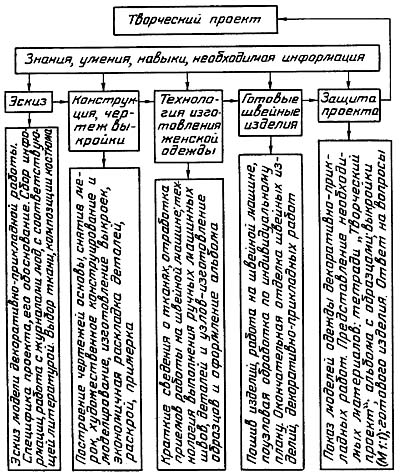 Схема выполнения проектов учащихся
Деятельность учащихся при выполнении проектов
Организационно-подготовительный этап

Поиск проблемы. Выбор и обоснование проекта.
Анализ предстоящей деятельности. Выбор материалов. Планирование тех-нологического процесса. Разработка конструк-торско-технологической документации. Организация рабочего места.
Технологический этап


Выполнение технологических операций. Самоконтроль деятельности. Соблюдение технологической трудовой дисциплины, культуры труда.
Заключительный этап


Корректирование конструк-торско-технологической документации. Эко-номическое обоснование. Мини маркетинговые исследования. Контроль и испытание изделия. Под-ведение итогов. Защита проектов.
Т в о р ч е с т в о
Виды творческих проектов
Примерные темы для выполнения учебного 
проекта
Особенности проектирования в 5-х – 8-х классах  с учетом возрастных особенностей учащихся

Эффективность усвоения трудовых действий во многом зависит от возрастных особенностей учащихся. В связи с этим возникает проблема учета возрастных особенностей учащихся при выполнении проектных заданий на уроках технологии, т.е. учитель при обучении трудовым действиям должен обязательно учитывать все возрастные особенности школьников.
Важно помнить, что для плодотворной и творческой работы в области проектов, при предъявлении учащимся заданий в форме конструкторско-технологических задач следует учитывать: 
 индивидуальные особенности учащихся, 
 степень подготовки, 
 возрастные и физиологические особенности.
 
Определять тематику творческих проектов нужно исходя из реальных условий: 
 материальной базы, 
 количества учебных часов, 
 возраста учащихся.
Учащимся необходимо  давать, тот необходимый объем содержательной части, который создает мотивацию к творческой работе, позволяет выполнять качественные проекты на высоком эстетическом уровне.
СПАСИБО ЗА ВНИМАНИЕ!